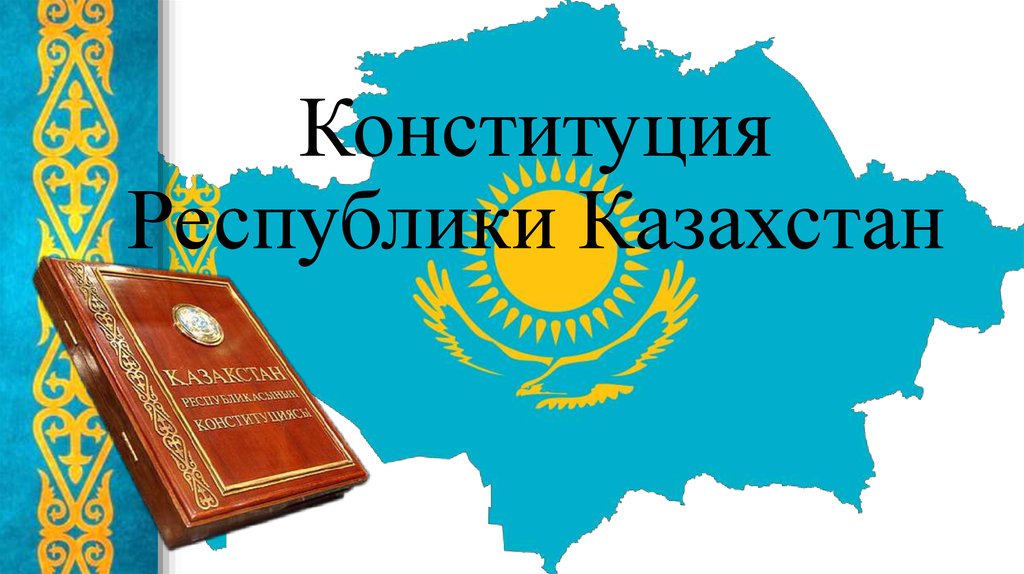 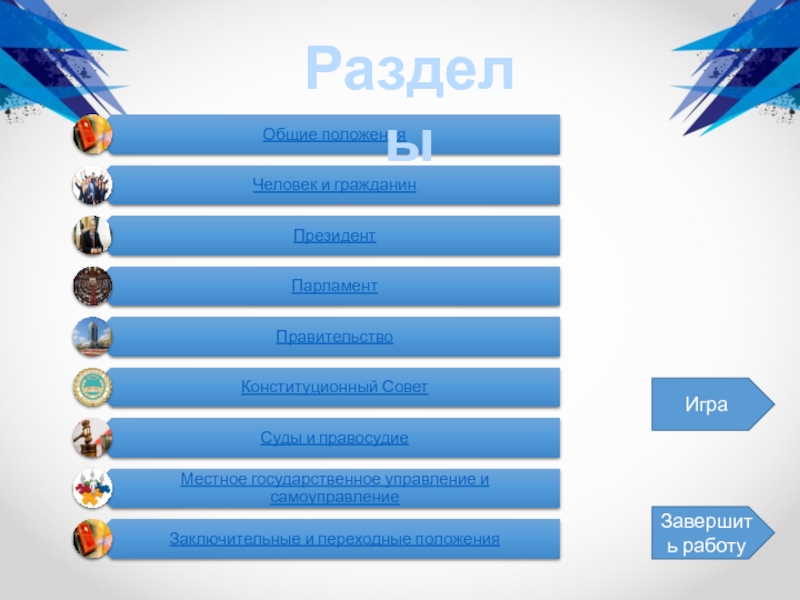 Конституционный Суд
Суды и правосудие. Прокуратура. Уполномоченный по правам человека
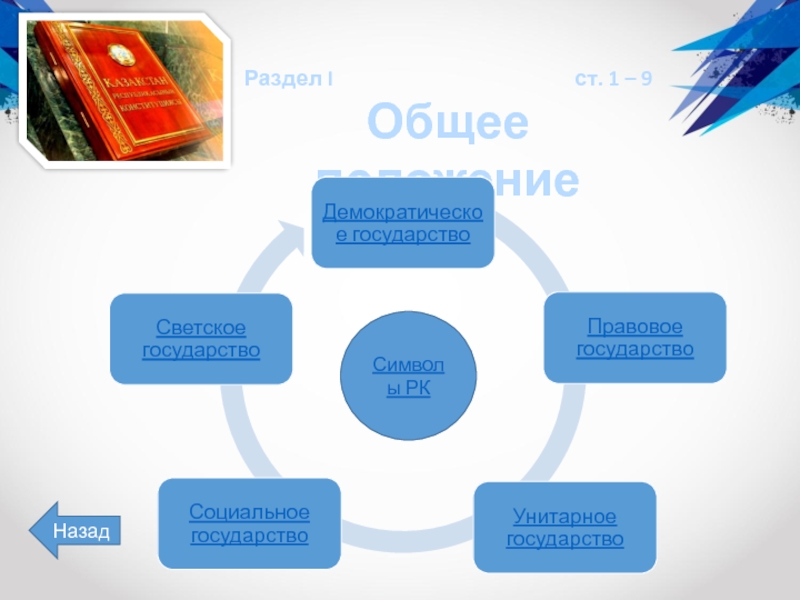 Светское государство
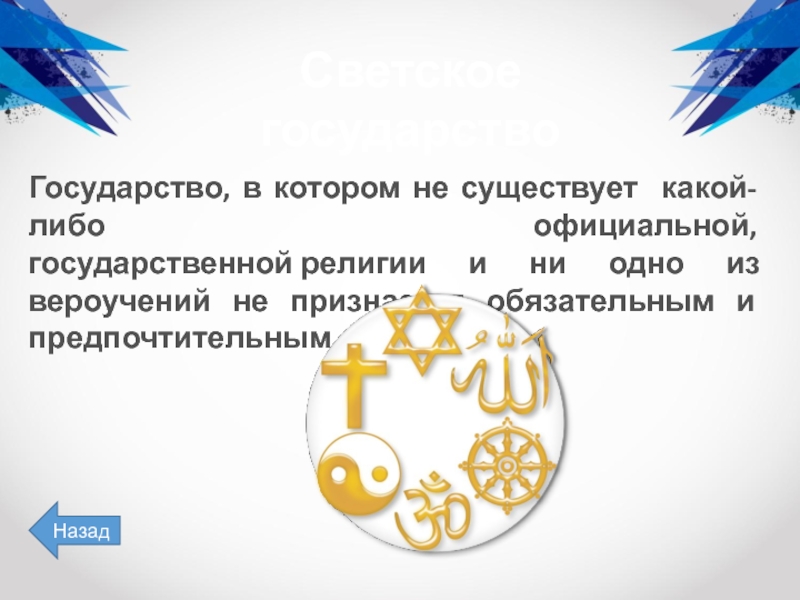 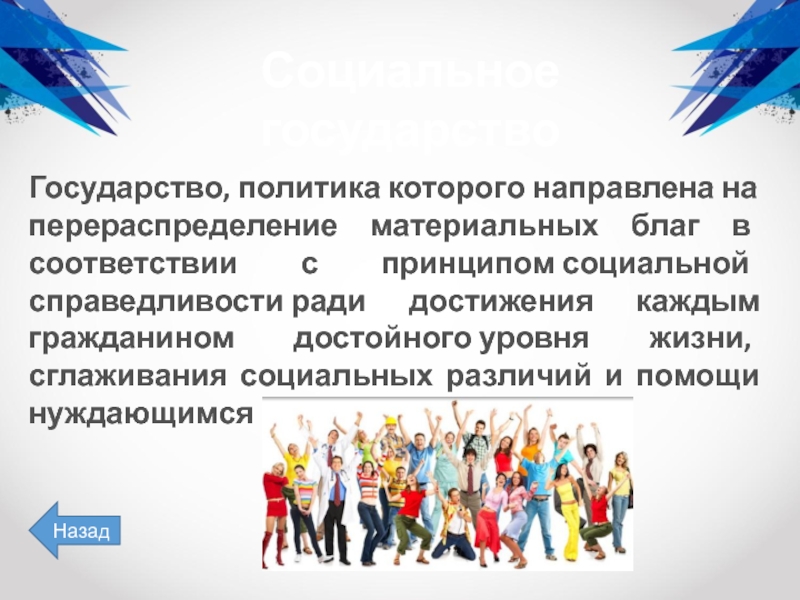 Унитарное государство
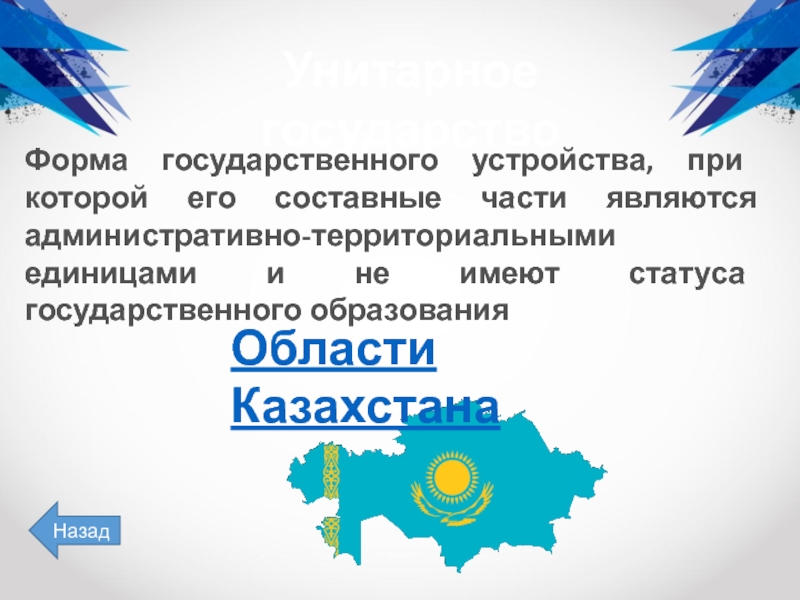 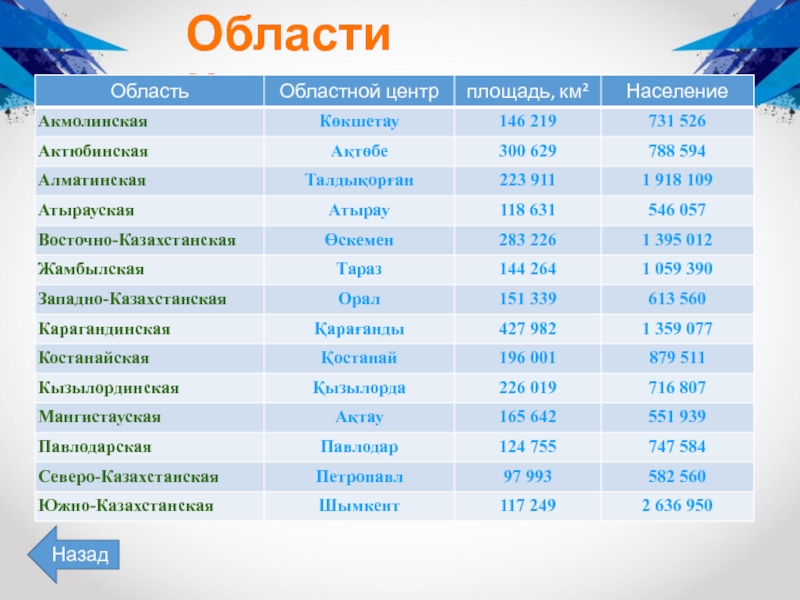 Правовое государство
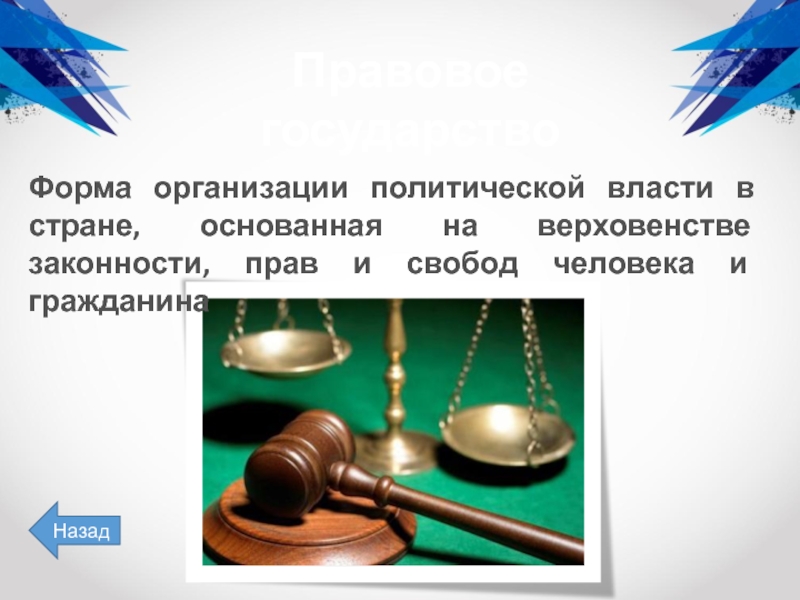 Символы РК
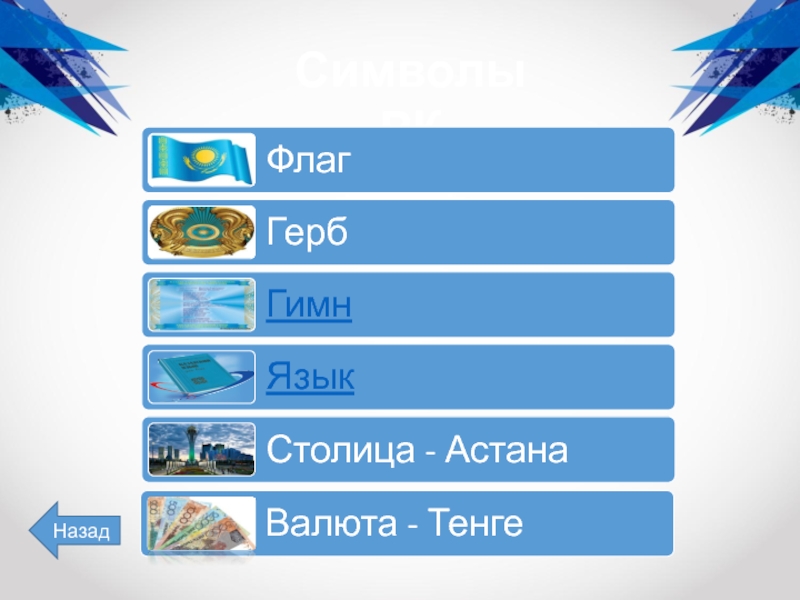 Гимн
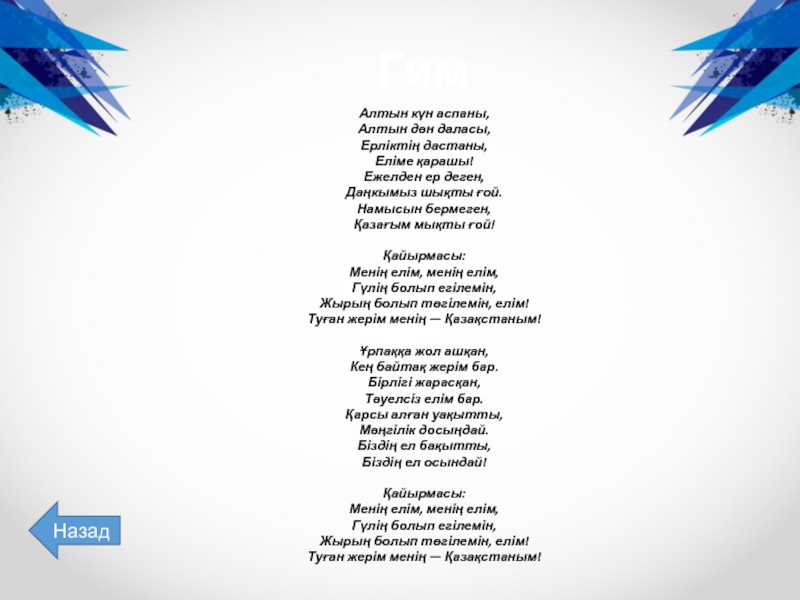 Язык
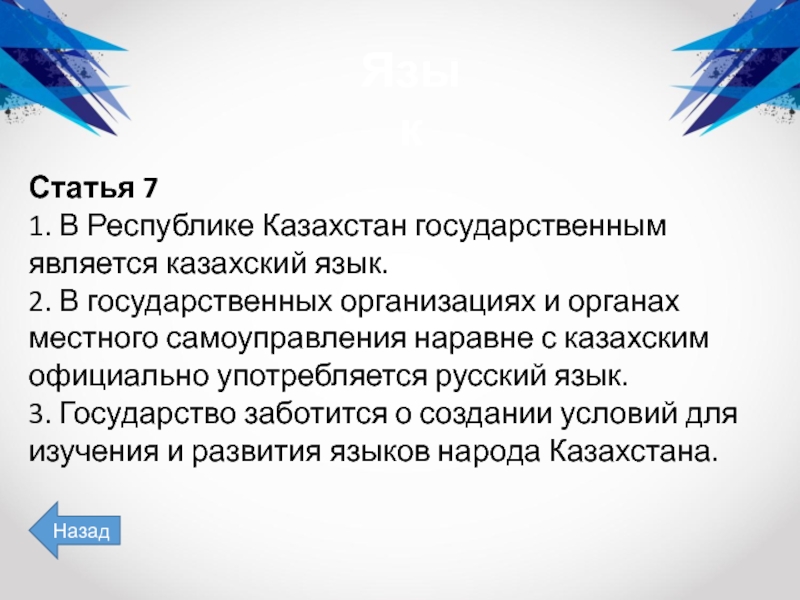 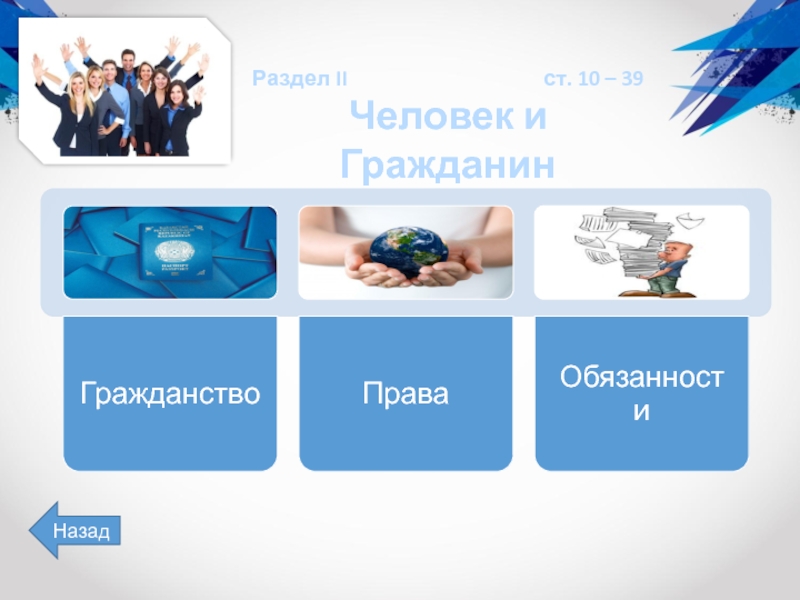 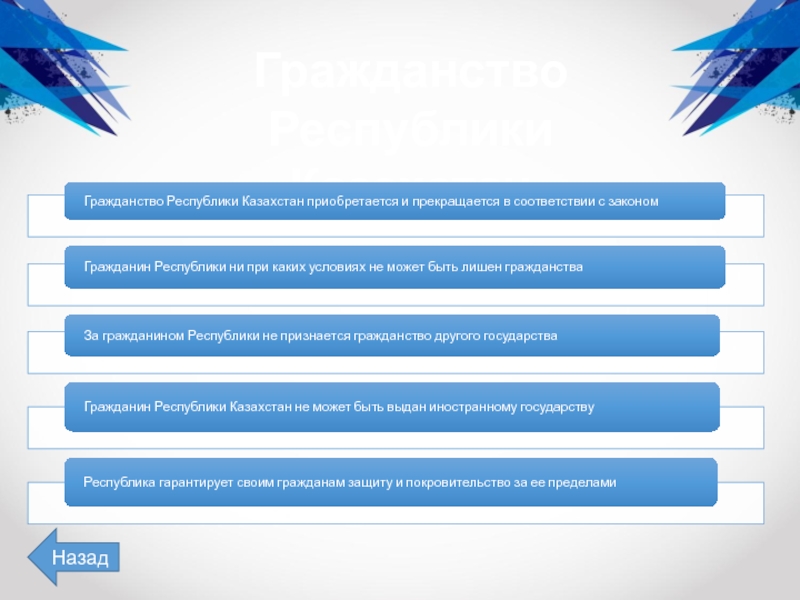 Права гражданина
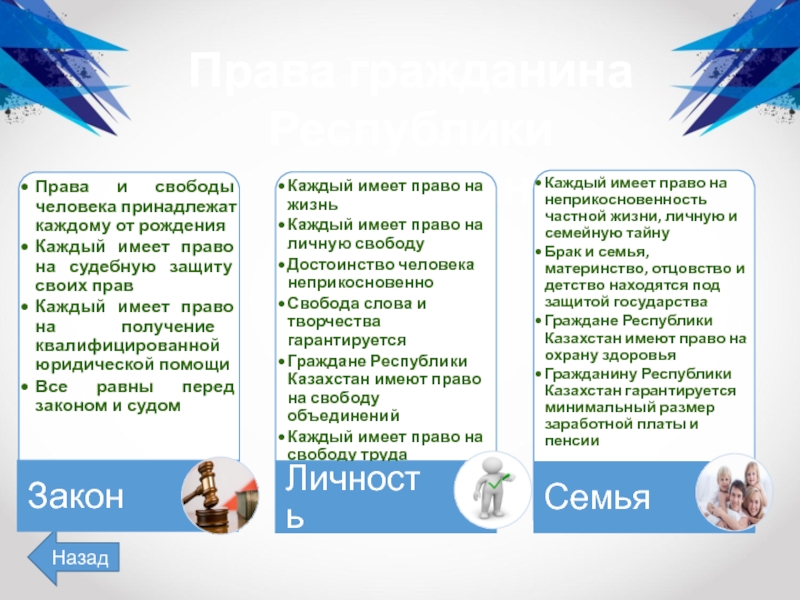 Обязанности гражданина
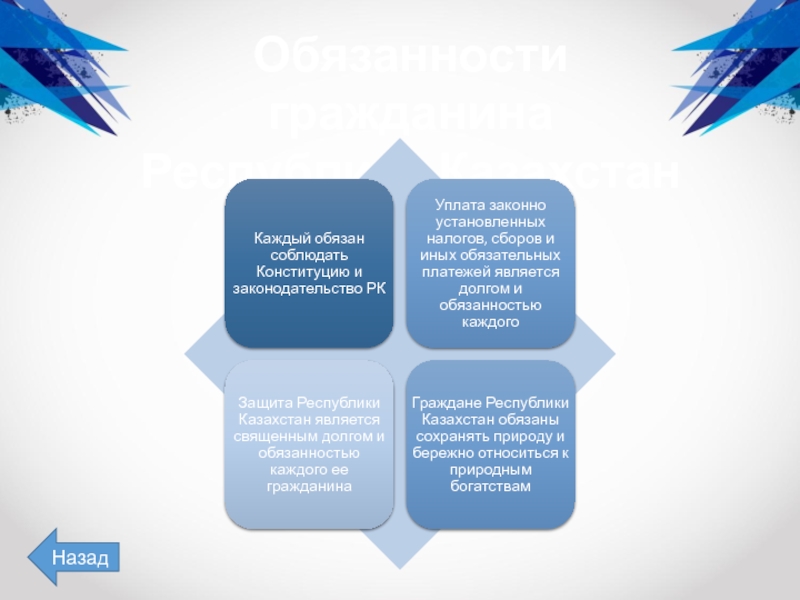 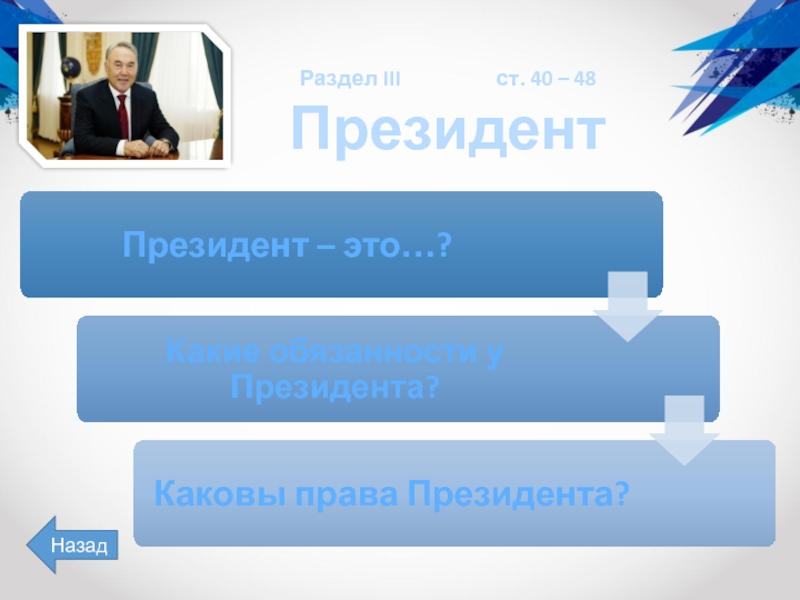 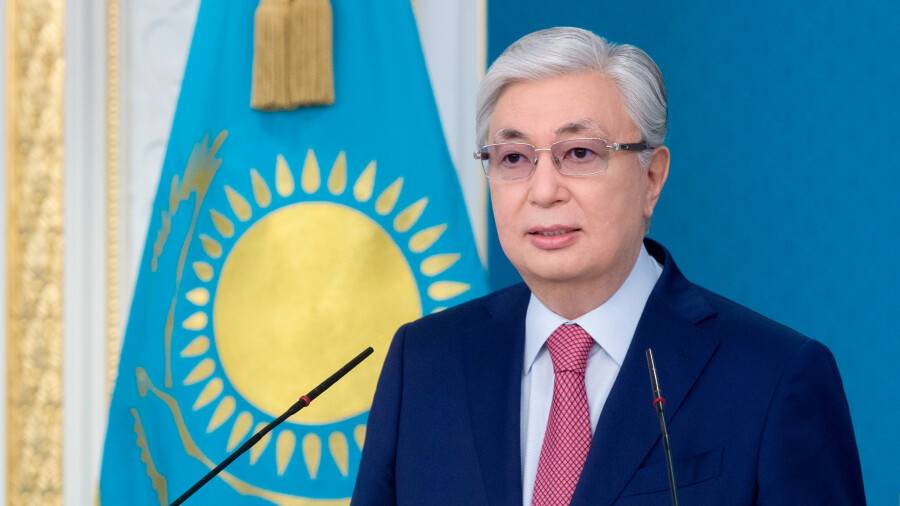 Обязанности Президента
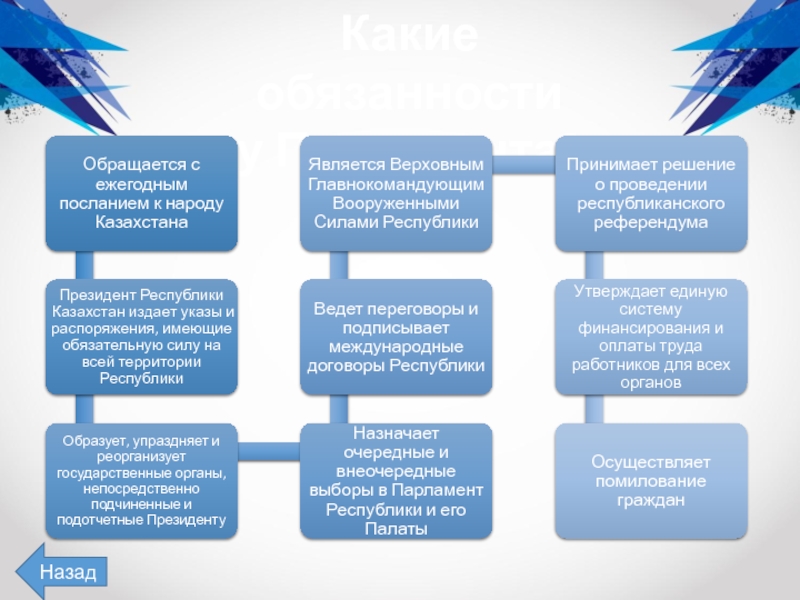 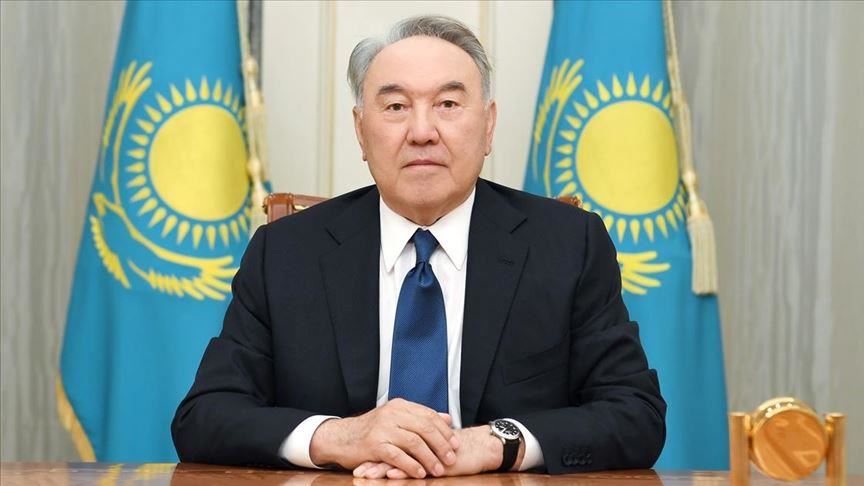 Президент РК избирается народом на пять лет. Требования к кандидатам в президенты устанавливаются Конституцией РК и Конституционным законом РК “О выборах в Республике Казахстан” (28 сентября 1995 г). Первым Президентом РК 24 апреля 1990 г. был избран Н.А.Назарбаев
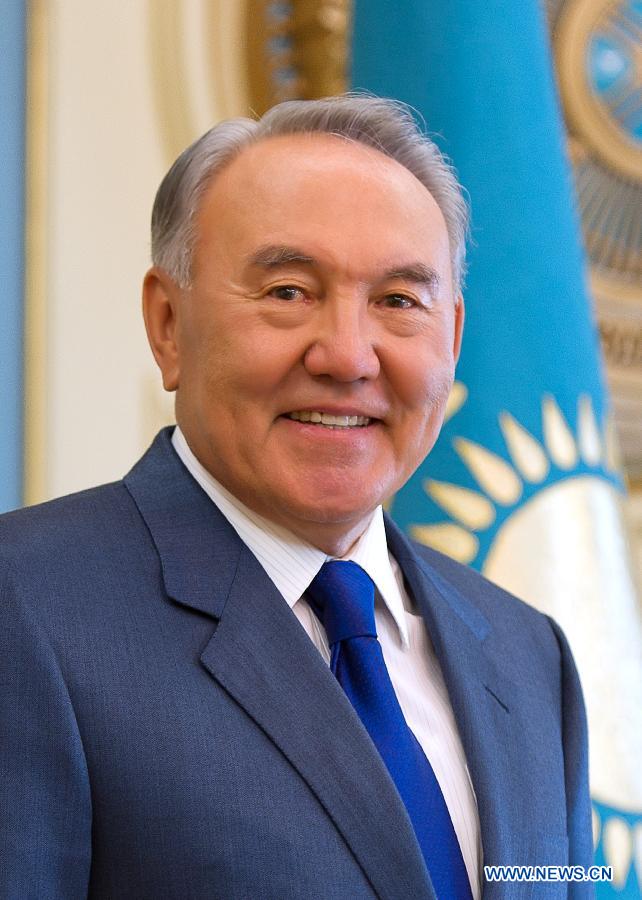 19 марта 2019 г. Первый Президент Казахстана — Елбасы Нурсултан Абишевич Назарбаев выступил с обращением к народу, в котором объявил о своем решении — сложить с себя полномочия Президента Республики Казахстан.
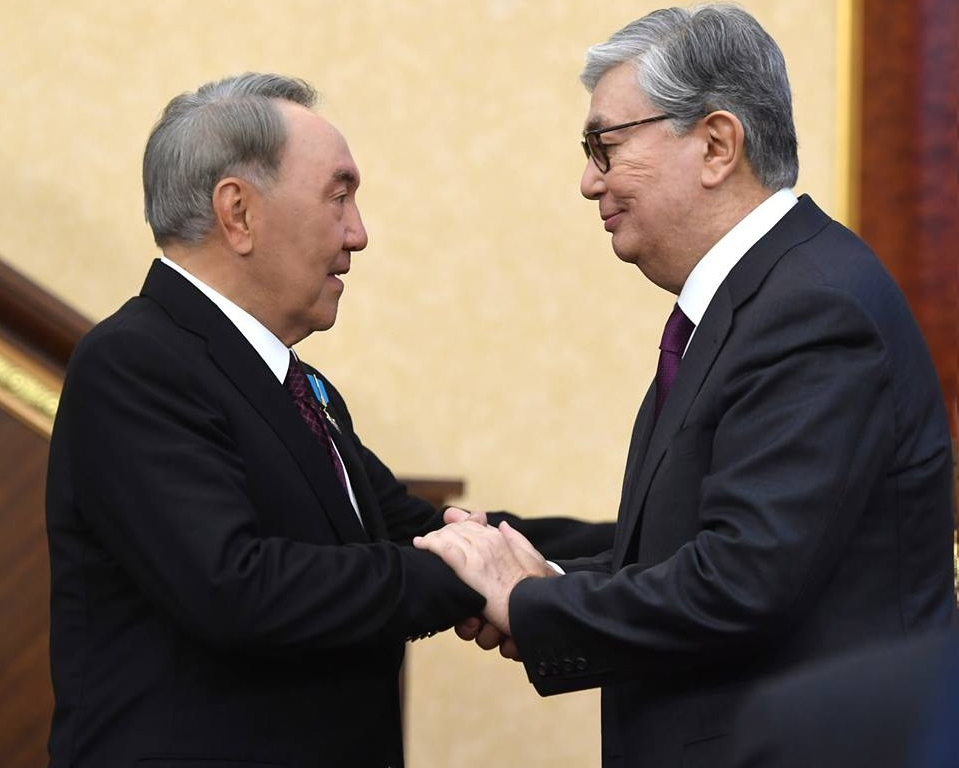 Вопрос преемственности власти в Казахстане был решен конституционно. Согласно статье 48 Конституции Республики Казахстан, полномочия Президента до окончания выборного срока перешли к председателю Сената К.Токаеву, который вступил в должность с момента принесения присяги 21 марта 2019 г.
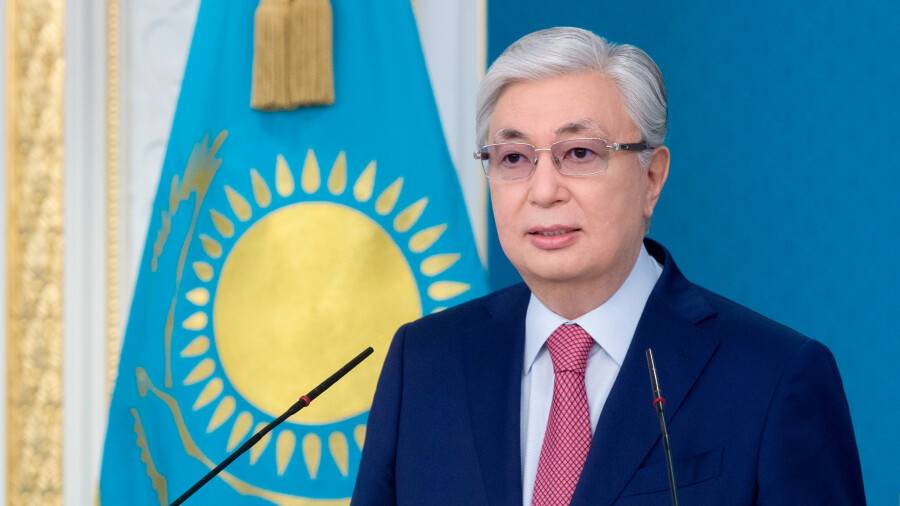 23 марта 2019 г. Указом Президента Республики Казахстан К.Токаева г. Астана был переименован в г. Нур-Султан. 9 июня 2019 г. состоялись внеочередные выборы Президента РК. Большинством голосов Президентом Республики Казахстан был избран Касым-Жомарт Токаев.
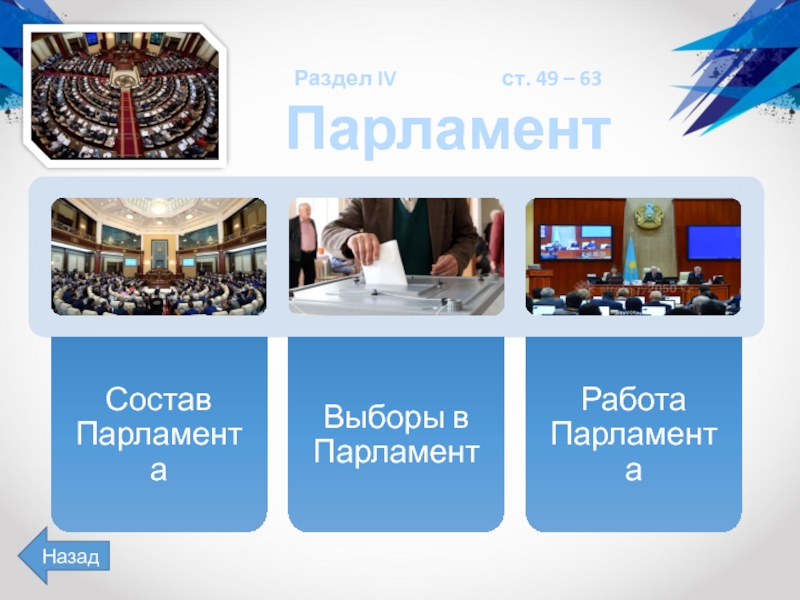 Состав Парламента
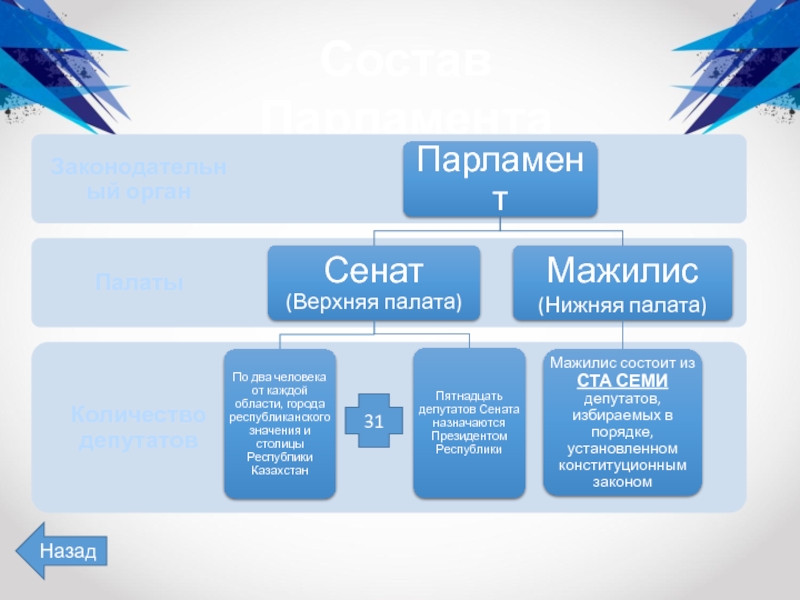 Законадательный орган
Палаты
Количество депутатов
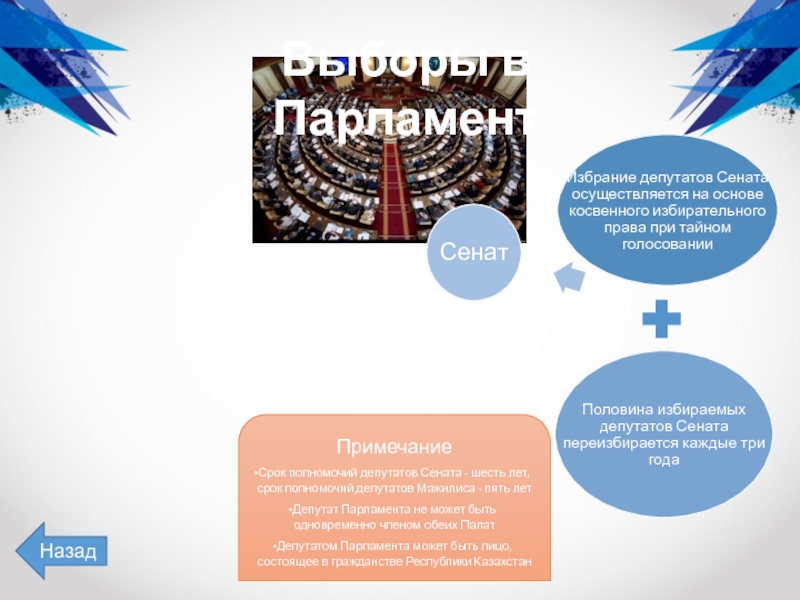 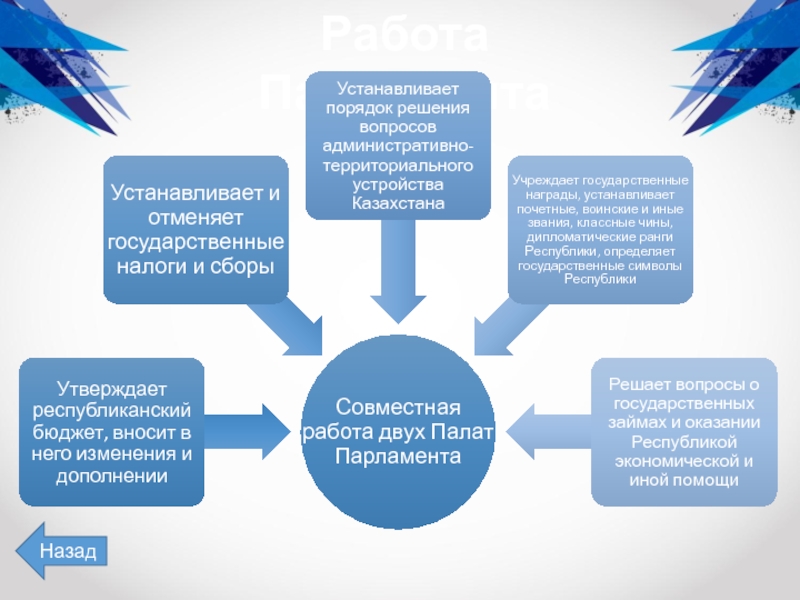 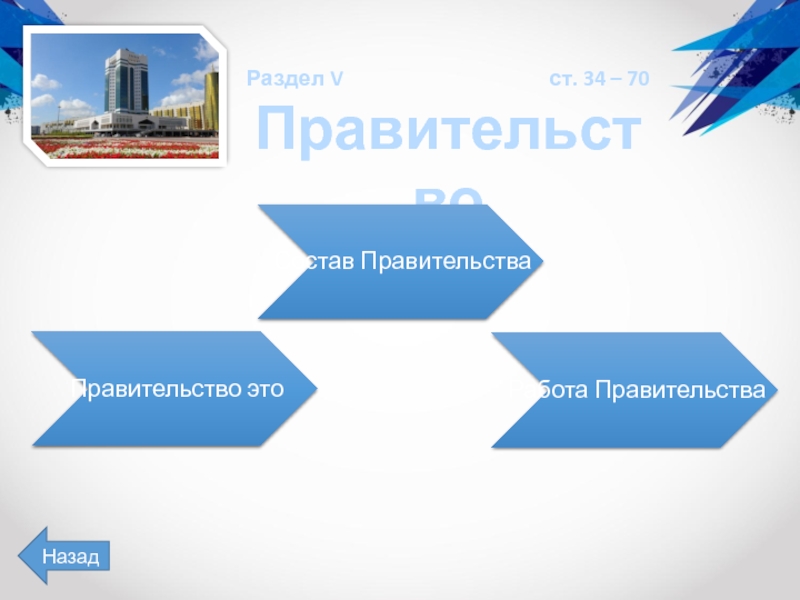 ст. 64-70
Правительство это…
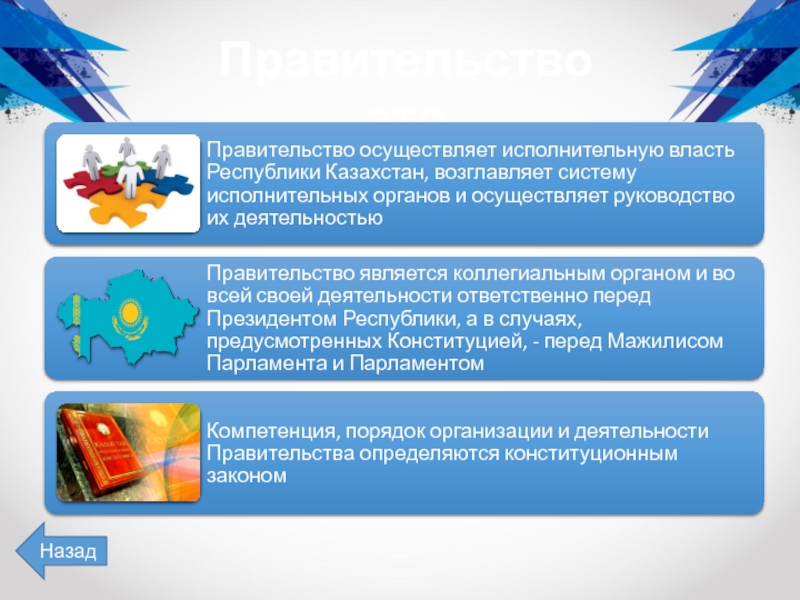 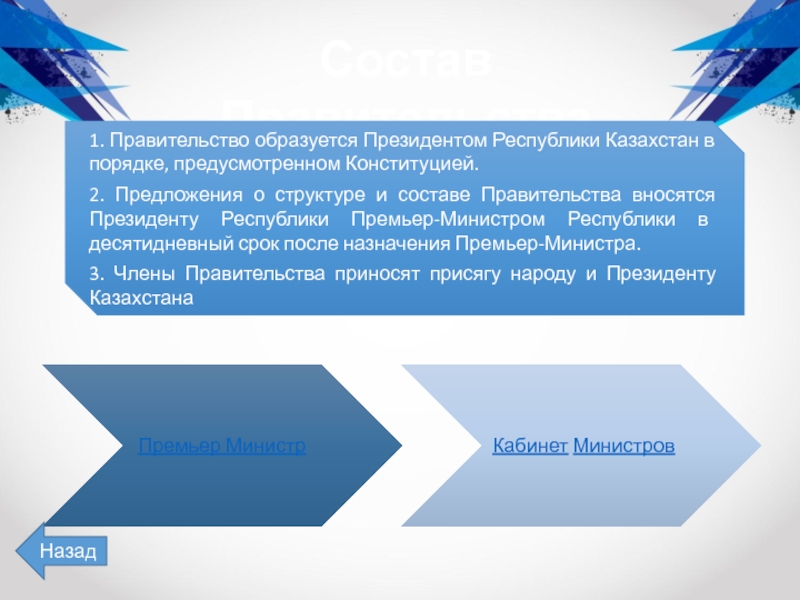 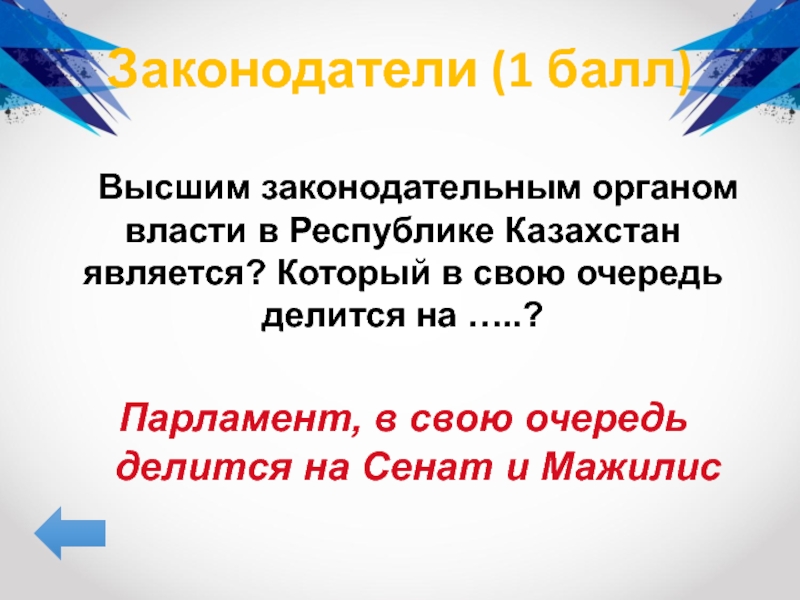 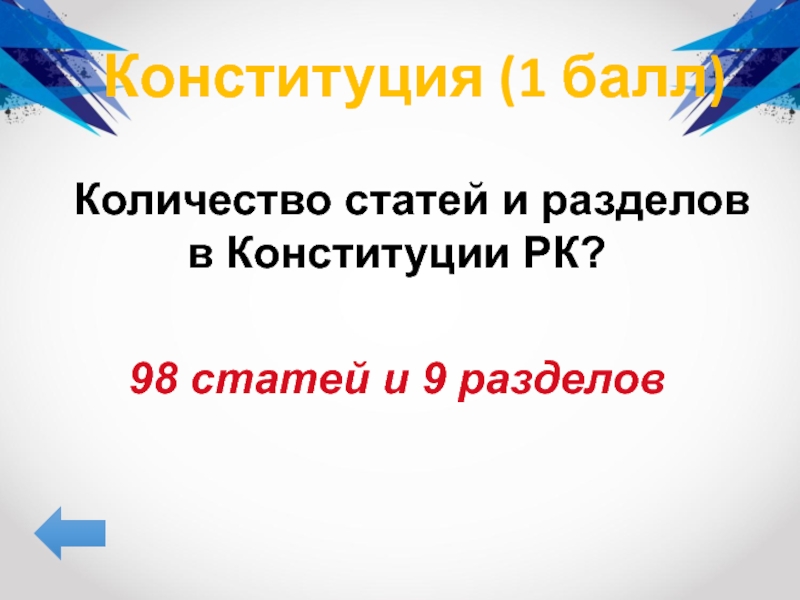 99
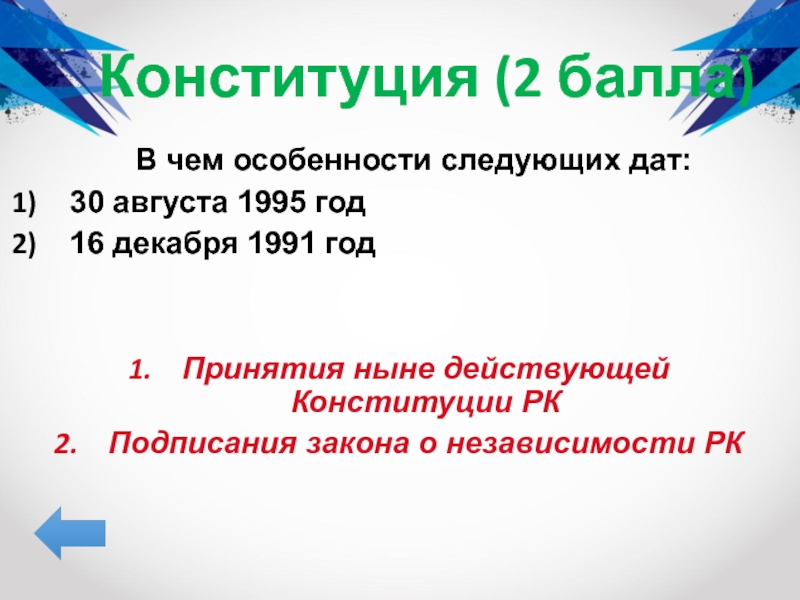 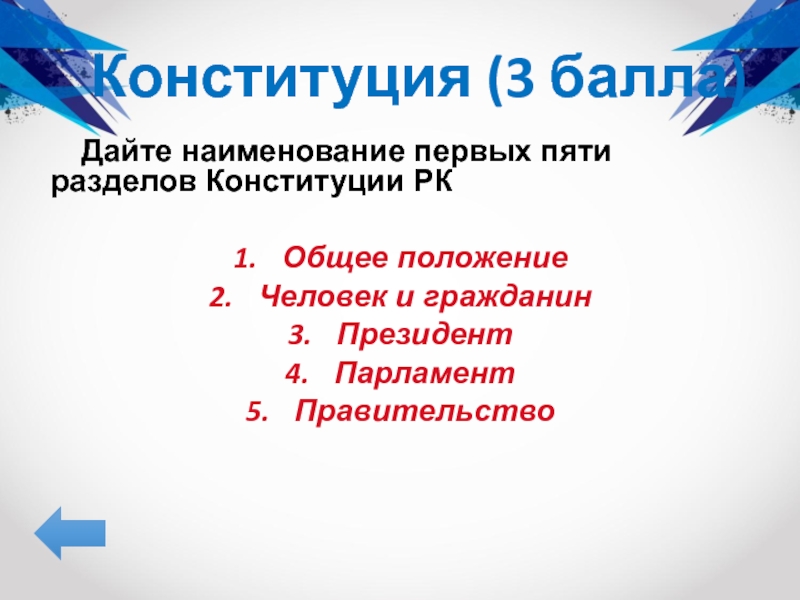 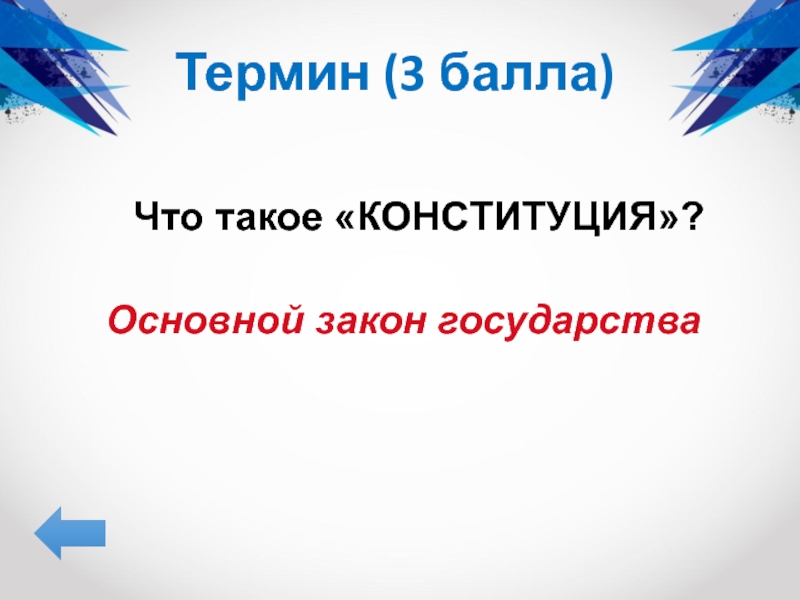